Дитячий детектив
Поняття «дитячий детектив».
 Виникнення та етапи розвитку дитячого детективу.
 Жанрові модифікації.
Дитячий детектив  -
явище багатовимірне. Він мобільно реагує на зміни в житті суспільства та на нові вимоги, які висуваються до книги для юних читачів. Його сюжетна варіативність, тяжіння до жанрової трансформації, взаємодія з іншими складовими масової культури й субкультури дитинства сприяє тому, що не існує єдиної жанрової моделі, яка б змогла повністю відповідати всім творам. Окремі аспекти дитячої детективної прози висвітлені в працях А. Гевіна, М. Ебота, Л. Кицак, М. Костюхіної, К. Макгрі, І. Неш, К.Роутліджа, В. Разіна.
Українська дослідниця Людмила Кицак у своїй дисертації «Жанр детективу в сучасній українській літературі» розглядає феномен дитячого детективу «як особливий різновид детективу, призначений для дітей певної вікової категорії, пригодницька література, у якій розкривається певна таємниця, пов’язана зі злочином, а головними героями зазвичай є діти»
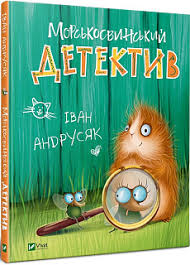 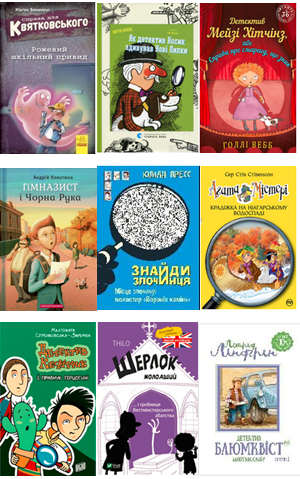 Дитячий детектив  -
письменники адаптують твори, враховуючи специфіку аудиторії, її психоемоційні та вікові особливості: обирають популярну й зрозумілу оповідну форму, уникають надмірної жорстокості, спрощують інтригу, образ головного героя максимально наближений до читачів або добре їм знайомий.
Детектив як жанр являє собою динамічне утворення, що може оновлюватися за рахунок певних інтертекстуальних зв'язків як у межах самого жанру, так і поза ними. Тому диференціація детективу здійснюється науковцями і за сюжетним принципом, і за ідейно-тематичним, і на підставі виділення різних типів героїв. Найбільш повною класифікацією жанру, що враховує розмаїття його форм і різновидів, можна вважати запропоновану українським дослідником жанру Лещенко Г. В. Згідно з нею, в детективі можна виділити такі різновиди:
- класичний детектив (А.Конан Дойл, А.Крісті);
- „крутий“ детектив (Д.Хеммет, Р.Чандлер);
- поліцейський детектив (Е.Макбейн);
- судовий детектив (Е.С.Гарднер);
- політичний детектив (Р.Ладлем, Б.Акунін);
- психологічний детектив (П.Хайсміт);
- іронічний детектив (Е.У.Хорнунг, І.Хмелевська, І.Варшавський);
- метафізичний (постмодерністський) детектив (У. Еко, П. Остер).
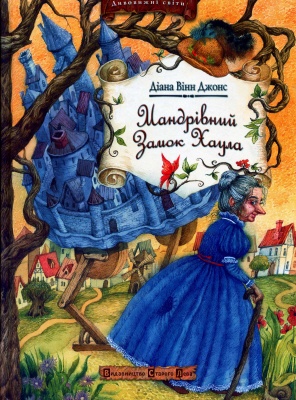 Казковий детектив
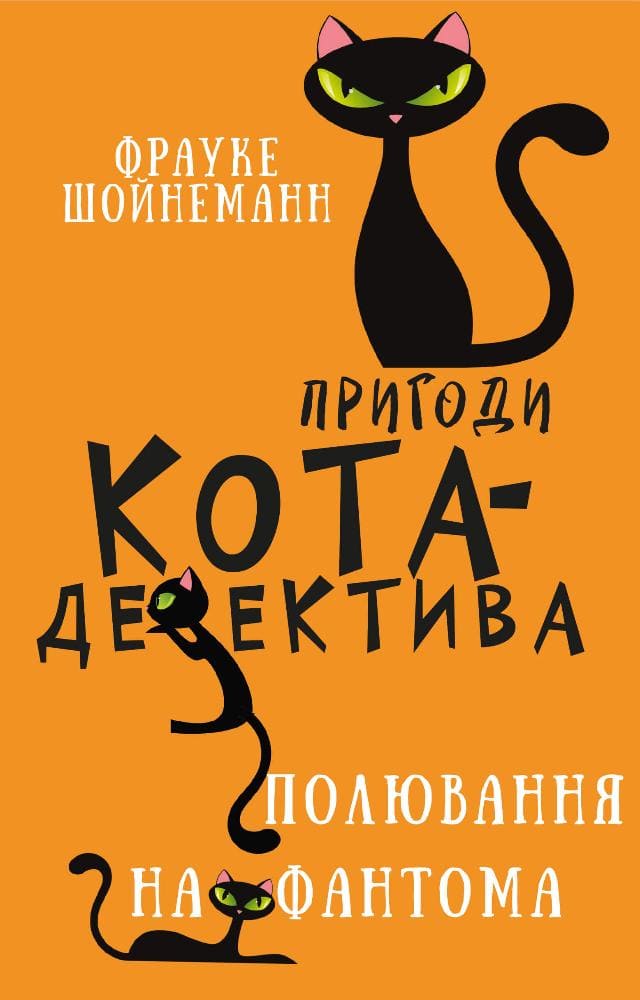 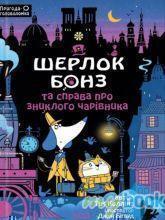 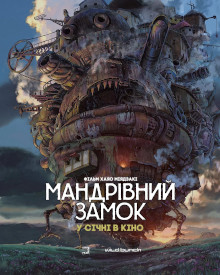 Фантастичний детектив
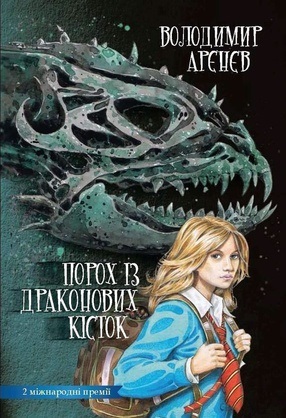 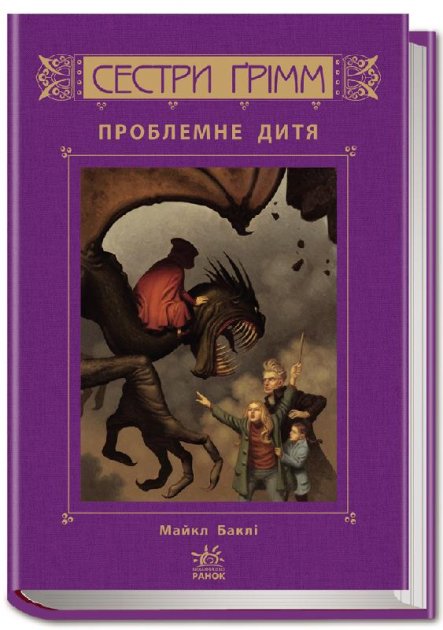 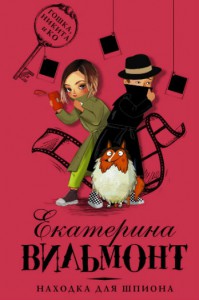 Дівочий детектив
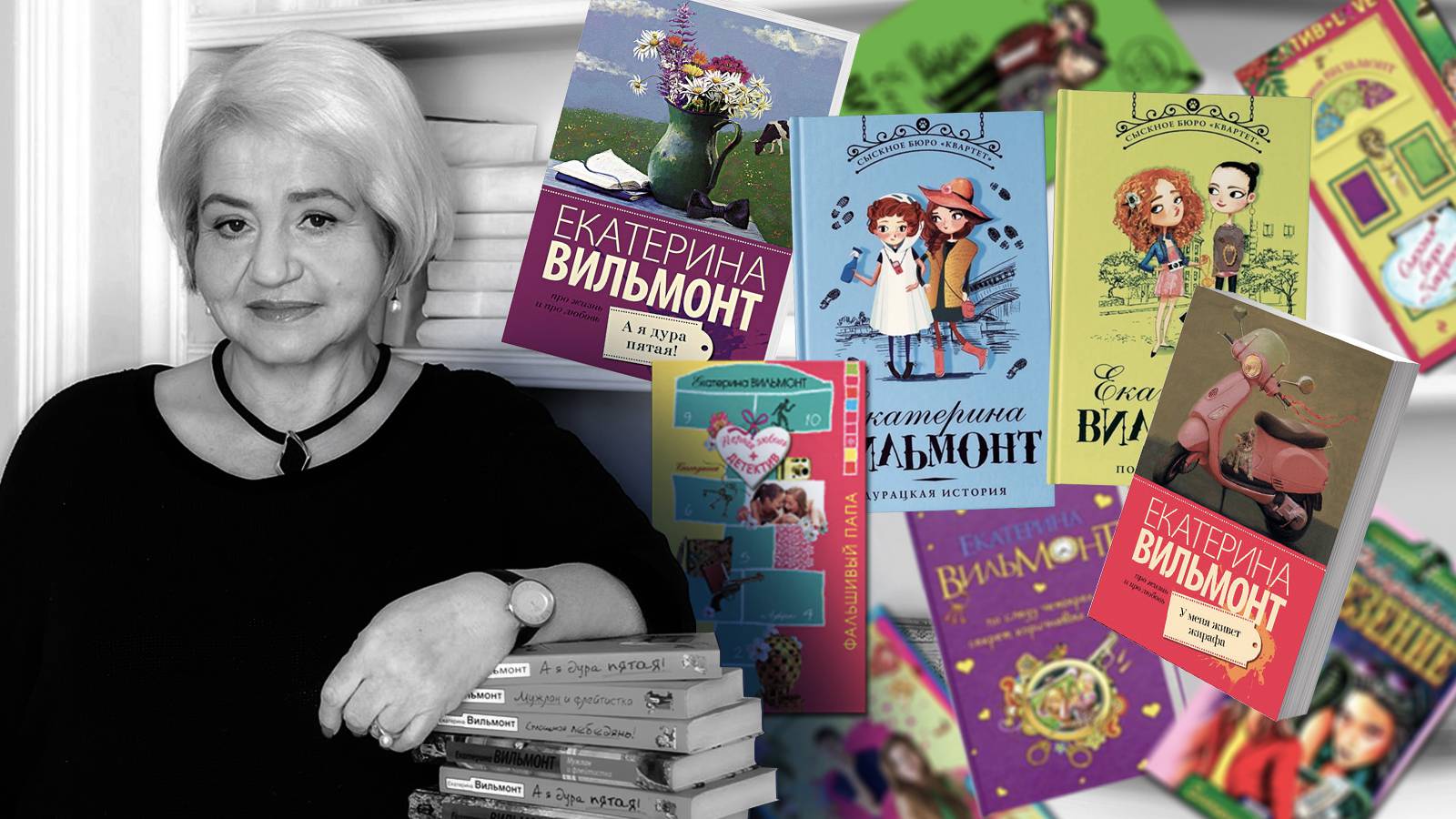 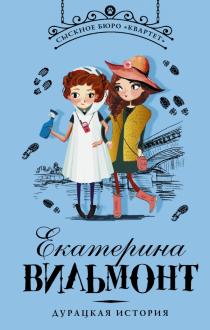 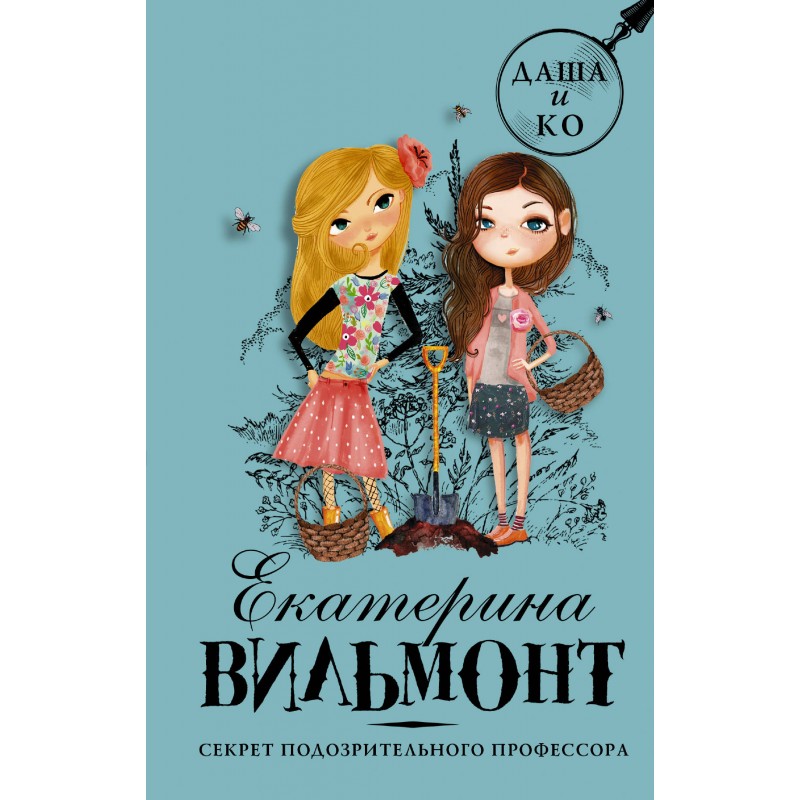 Детективи для наймолодших
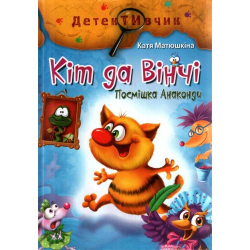 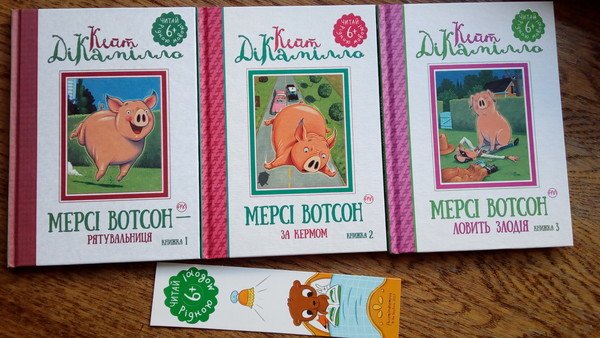 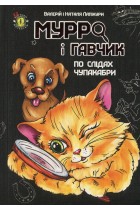 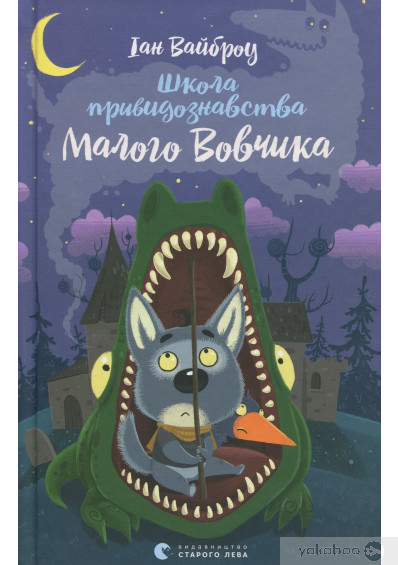 Іан Вайброу
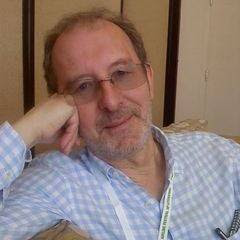 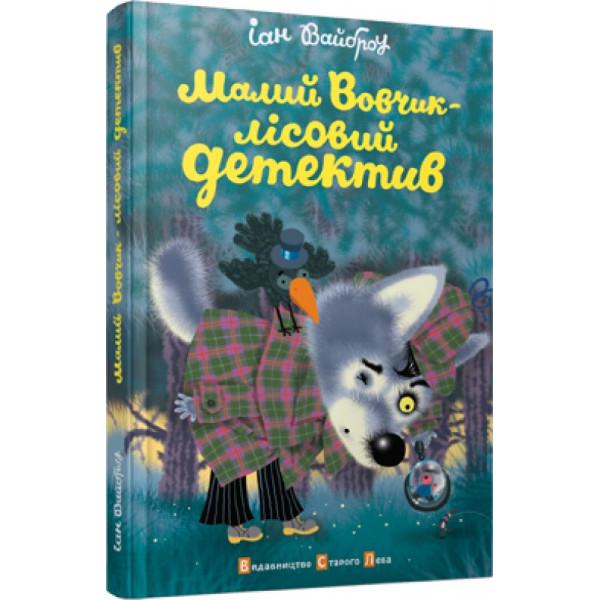 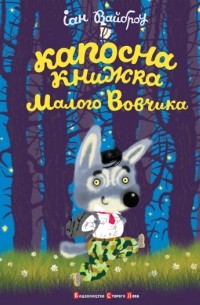 Школа привидознавства Малого Вовчика
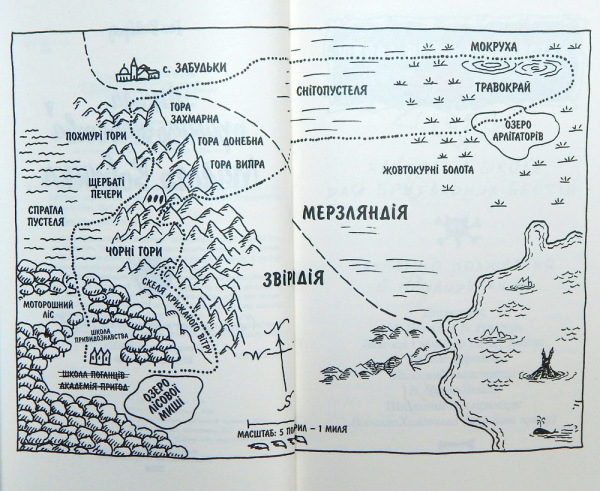 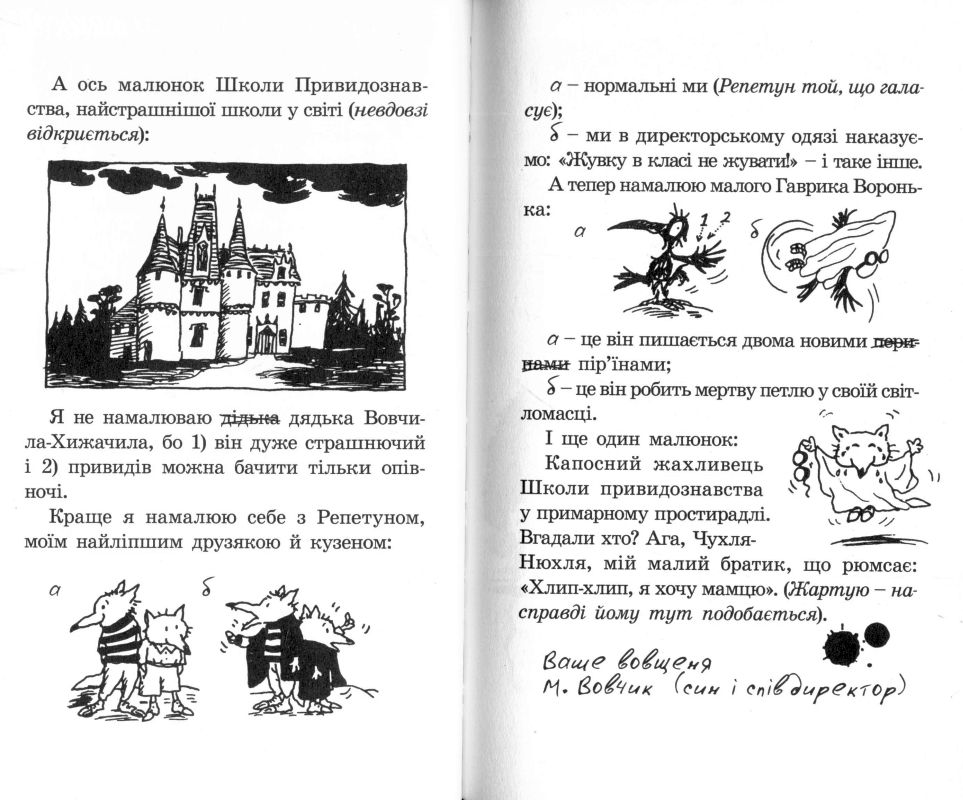